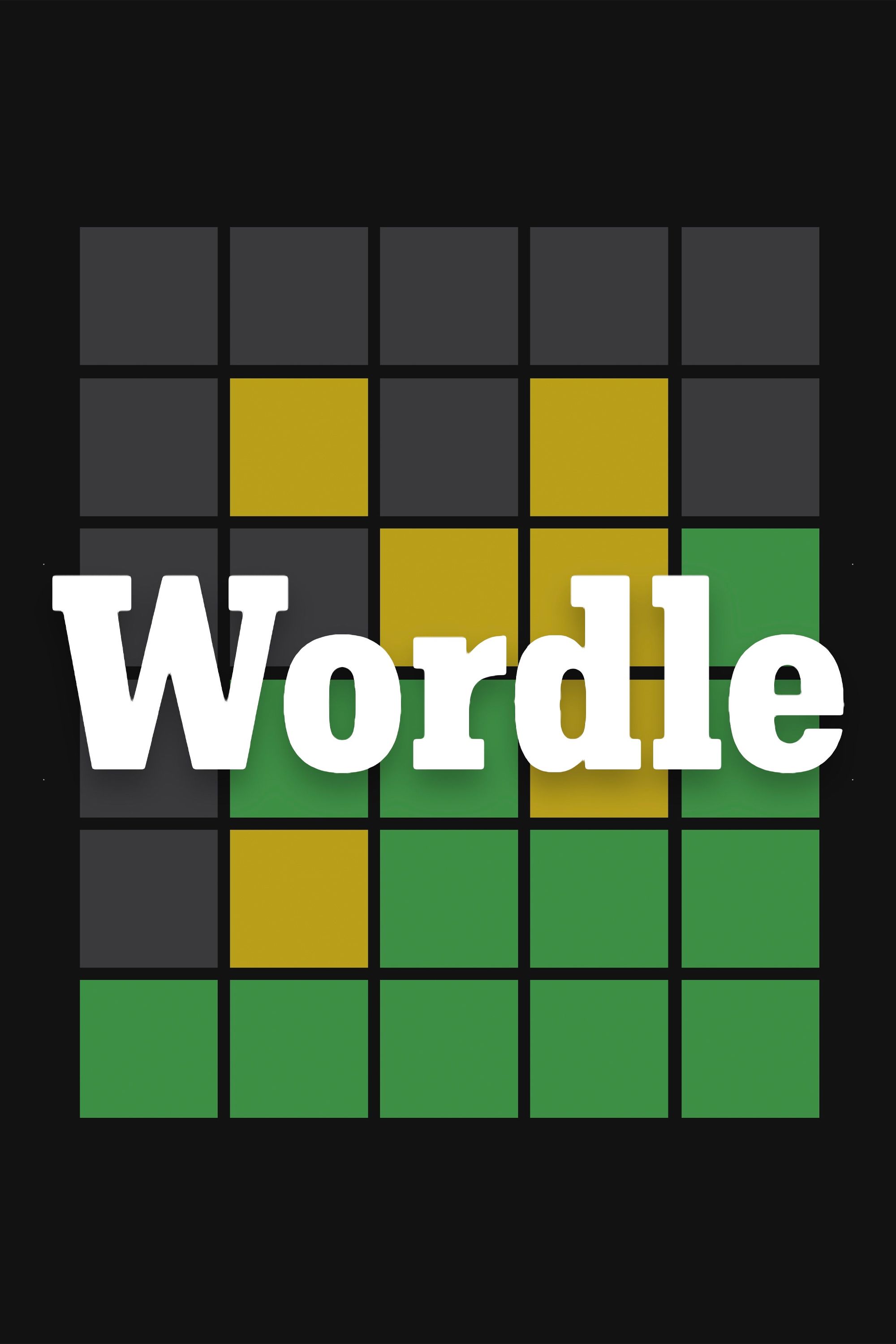 Let’s play Wordle
The popular word guessing game!
H      A     P      P     Y
Rules
例：LUNCH
M     O     U      S     E
Someone picks a 5-letter word.
Other people guess the word.
If the words share a letter, mark it.
If a letter is correct and in the correct place, draw a blue circle around it.
If a letter is correct and in the wrong place, draw a red triangle around it.
Try to guess the word in 7 tries!
B      U     N     N     Y
T      O     U     C     H
L      U     N     C     H
= Correct letter + correct place
= Correct letter + incorrect place
Answer:
A	B	C	D	E	F
G	H	I	J	K	L
M	N	O	P	Q	R
S	T	U	V	W	X
Y		Z
Word List – Sunshine English 1 (p.141-144)
Word List – Sunshine English 1 (p.145-155)
Word List – Sunshine English 2 (p.140-155)
Word List – Sunshine English 3 (p.126-145)